Japan, vroeger en nuQuiz
Japanmuseum SieboldHuis
Vraag 1
Wat zijn geisha?

A – Vrouwen die heel goed zijn in 	kunst
B – Getrouwde vrouwen
C – Dienaars van de Japanse keizer
Vraag 2
In Nederland gebruiken we het alfabet. In Japan gebruikt men karakters. Hoeveel verschillende soorten karakters worden in Japan gebruikt?
A – 2
B – 3
C – 4
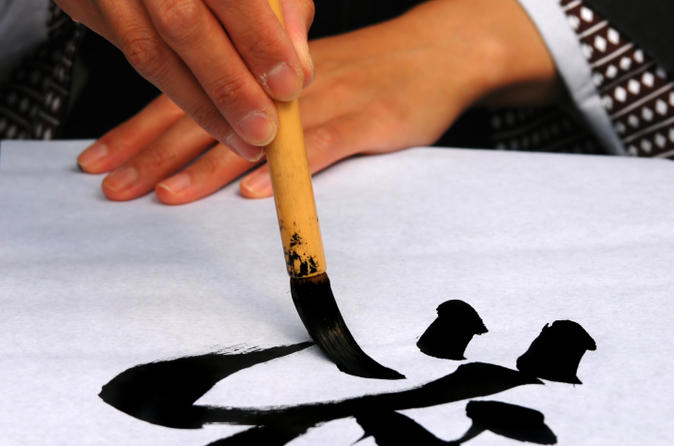 Vraag 3
Welke geloven komen het meest voor in Japan?

A – Hindoeïsme en 
	christendom
B – Jodendom en islam
C – Boeddhisme en shinto
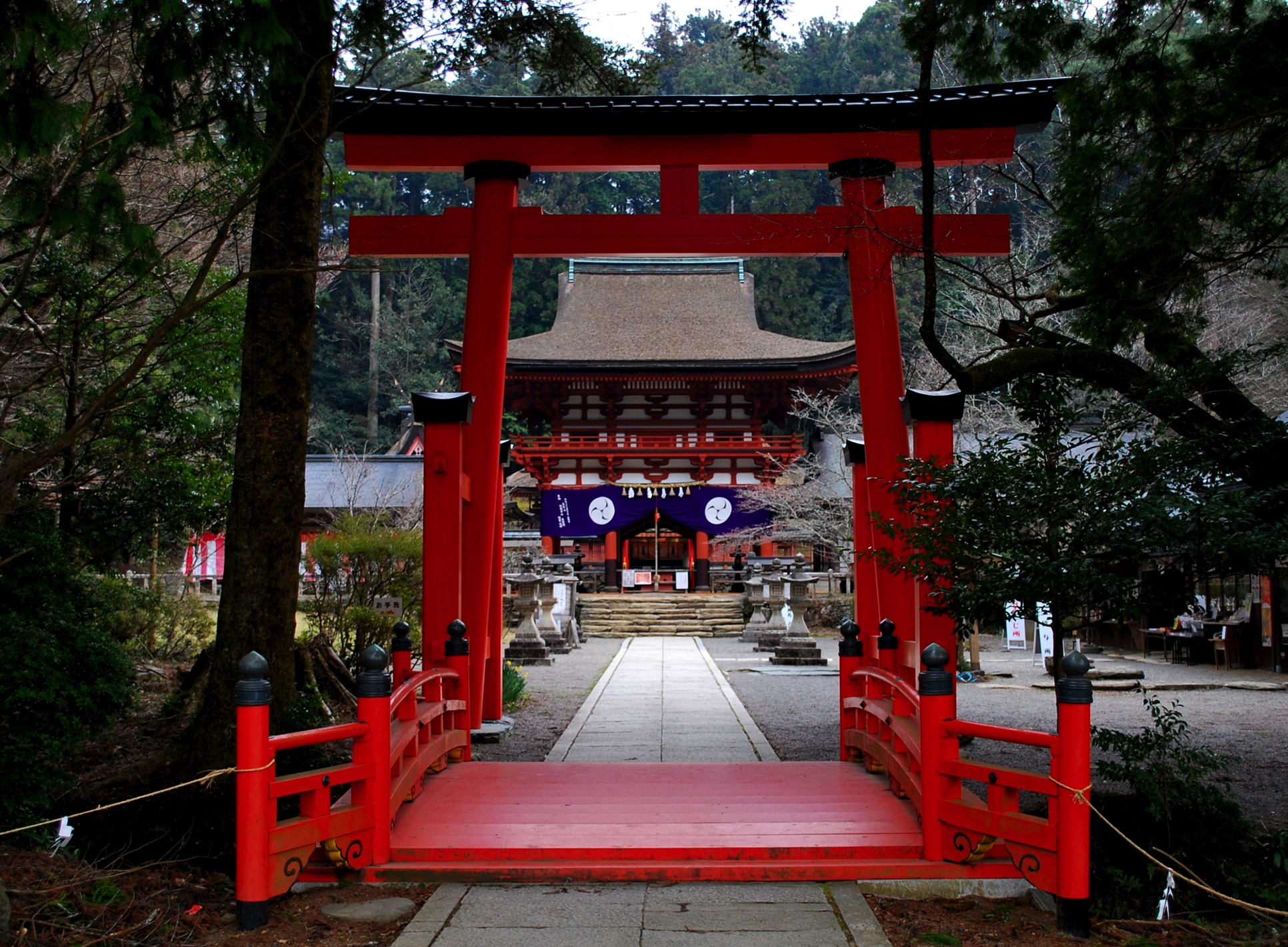 Vraag 4
Welke vorm van Chinese geneeskunde gebruikten ze in Japan?
A – Voodoo poppen
B – Operaties
C – Acupunctuur
Vraag 5
Het Japanse volk bestond uit vier groepen. Welke van deze groepen was het minst belangrijk?
A – Adel en samoerai
B – Verkopers
C – Boeren
Vraag 6
Waarom staat er vaak beeld van een tanuki voor een restaurant?
A – Om klanten af te schrikken
B – Een tanuki brengt geluk en 
	zorgt dat er meer klanten komen
C – Het is versiering
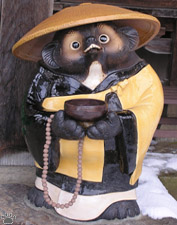 Vraag 7
Wat is een shogun?

A – De baas over de soldaten
B – Iemand die een snoepwinkel    	heeft
C – Degene die de theeceremonie 	geeft
Vraag 8
Op de samoerai-helm 
zagen jullie dit plaatje: 
Wat is dit voor kenmerk?
A – Een versiering
B – Een familiewapen
C – Het geeft aan door wie de helm 
	was gemaakt
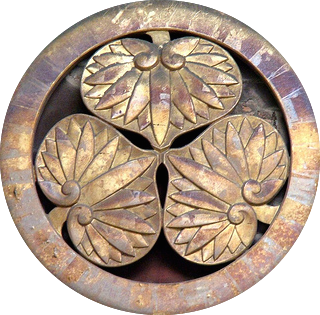 Vraag 9
Hoe heette het hondje van Siebold?

Sakura
Sakara
Shakira
Vraag 10
Welke kunst deden de geisha niet?

A – Zang
B – Kalligrafie
C – Fotografie
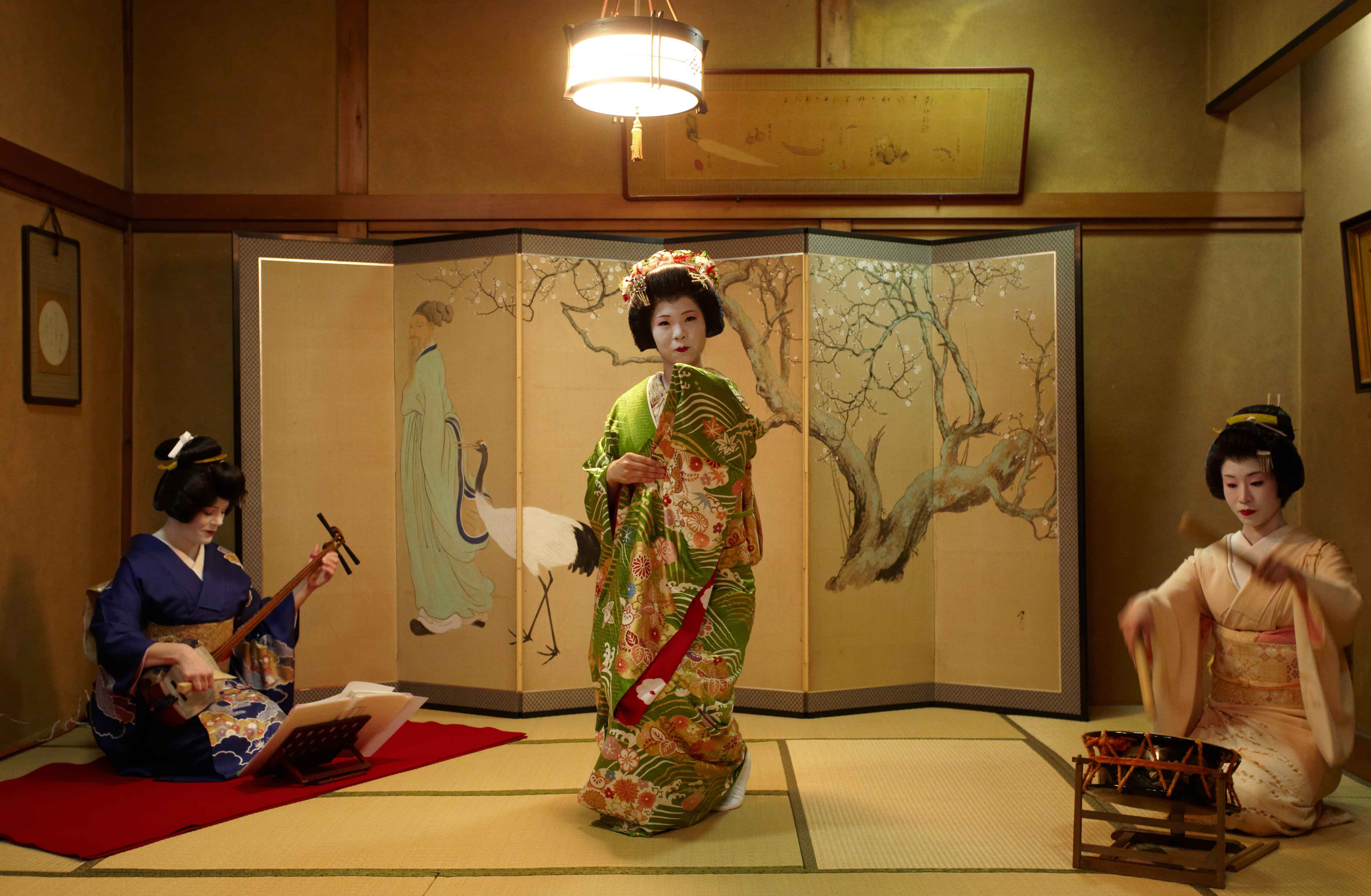 Vraag 11
Hoe heet het eilandje bij Nagasaki waar Siebold heeft gewoond?

A – Dashima
B – Deshima
C – Doshima
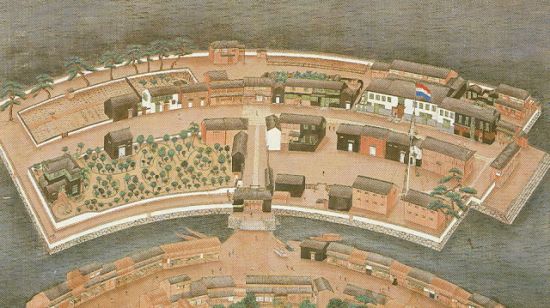 Vraag 12
Wat voor soort thee is ’matcha’?

A – Pickwick thee
B – Zwarte thee
C – Groene thee
Vraag 13
Waarom heeft Siebold zoveel spullen verzameld?

A – Omdat hij het leuk vond om die spullen te 	hebben
B – Omdat hij ze in Nederland tentoon wilde 	stellen om te laten zien dat hij in Japan 	was geweest
C – Omdat hij een missie had gekregen van de 	Nederlandse regering. Zij wilden zoveel 	mogelijk te weten komen over Japan.
Vraag 14
Wat is de oude naam van Tokyo?

A- Kyoto
B – Nara
C- Edo
Vraag 15
Wat is er bijzonder aan de locatie van Japanmuseum SieboldHuis?

A – Siebold heeft er zelf even gewoond en 	heeft er zijn verzameling voor het eerst 	tentoongesteld
B – Niets; het is gewoon een huis in 	Leiden
C – Siebold liep er altijd langs als hij 
	zijn hondje uitliet
De antwoorden!
Houd goed bij hoeveel je er juist hebt!
Vraag 1
Wat zijn geisha?

A – Vrouwen die heel goed zijn in 	kunst
B – Getrouwde vrouwen
C – Dienaars van de Japanse keizer
Geisha betekent letterlijk “kunst-persoon”!
Vraag 2
In Nederland gebruiken we het alfabet. In Japan gebruikt men karakters. Hoeveel verschillende soorten karakters worden in Japan gebruikt?
A – 2
B – 3
C – 4
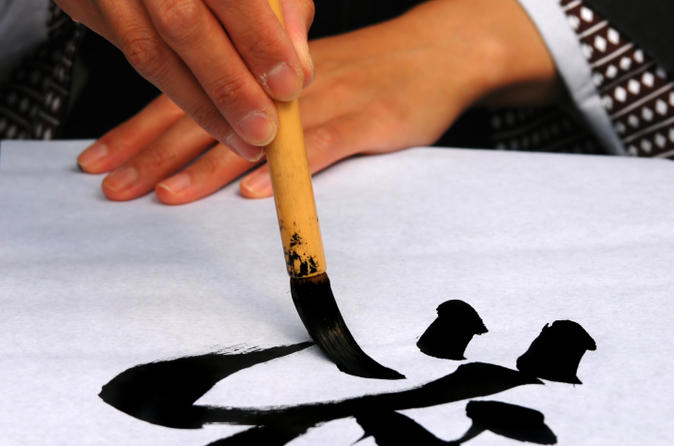 Hiragana (ひらがな), katakana (カタカナ) 
en kanji (漢字)
Vraag 3
Welke geloven komen het meest voor in Japan?

A – Hindoeïsme en 
	christendom
B – Jodendom en islam
C – Boeddhisme en shinto
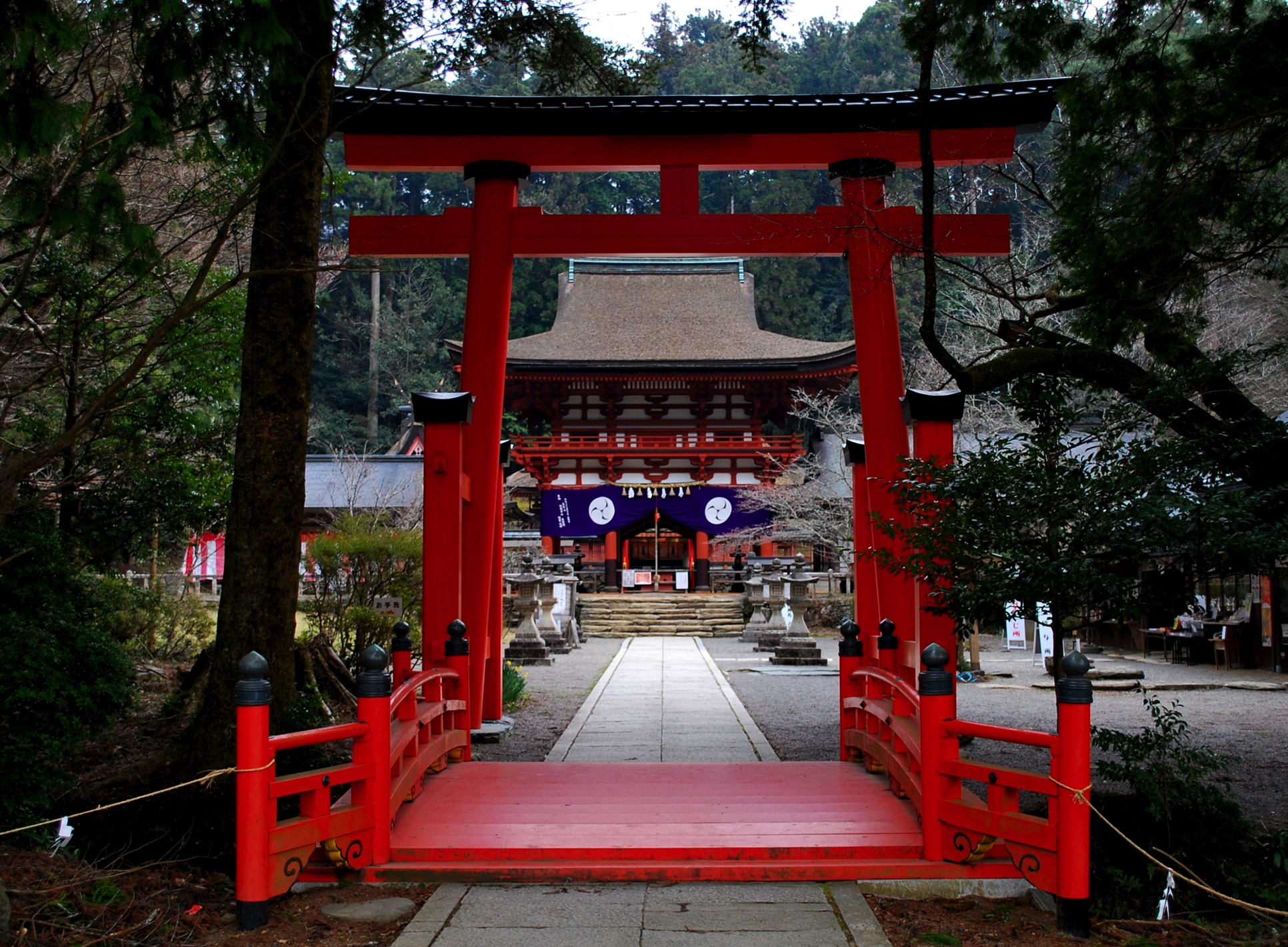 Veel Japanners geloven zelfs in allebei!
Vraag 4
Welke vorm van Chinese geneeskunde gebruikten ze in Japan?
A – Voodoo poppen
B - Operaties
C – Acupunctuur
Bij acupunctuur steken ze naalden in het lichaam. Deze vorm van geneeskunde wordt nog steeds gebruikt!
Vraag 5
Het Japanse volk bestond uit vier groepen. Welke van deze groepen was het minst belangrijk?
A – Adel en samoerai
B – Verkopers
C – Boeren
Verkopers verkochten spullen die ze niet zelf hadden gemaakt. Ze 
Kregen dus geld voor het werk van anderen. Dat vonden ze in het 
oude Japan niet kunnen. De boeren zorgden ervoor dat er genoeg te 
eten was. Zij waren dus veel belangrijker!
Vraag 6
En welke groep was het belangrijkst?
A – Boeren
B – Handwerkers
C – Adel en samoerai
De adel waren ook het belangrijkst in Europa!
Vraag 7
Wat is een shogun?

A – De baas over de soldaten
B – Iemand die een snoepwinkel    	heeft
C – Degene die de theeceremonie 	geeft
De shogun was ook de belangrijkste man 
in Japan!
Vraag 8
Op de samoerai-helm 
zagen jullie dit plaatje: 
Wat is dit voor kenmerk?
A – Een versiering
B – Een familiewapen
C – Het geeft aan door wie de helm 
	was gemaakt
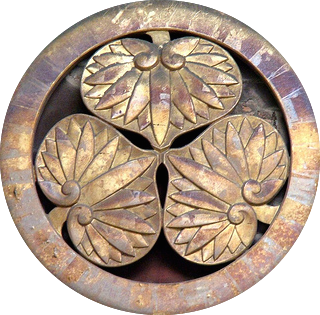 Door het familiewapen wist iedereen van 
wie de helm was!
Vraag 9
Hoe heette het hondje van Siebold?

Sakura
Sakara
Shakira
Sakura betekent kersenbloesem. Dat zijn bomen met roze bloemen die heel populair zijn in Japan.
Vraag 10
Welke kunst deden de geisha niet?

A – Zang
B – Kalligrafie
C – Fotografie
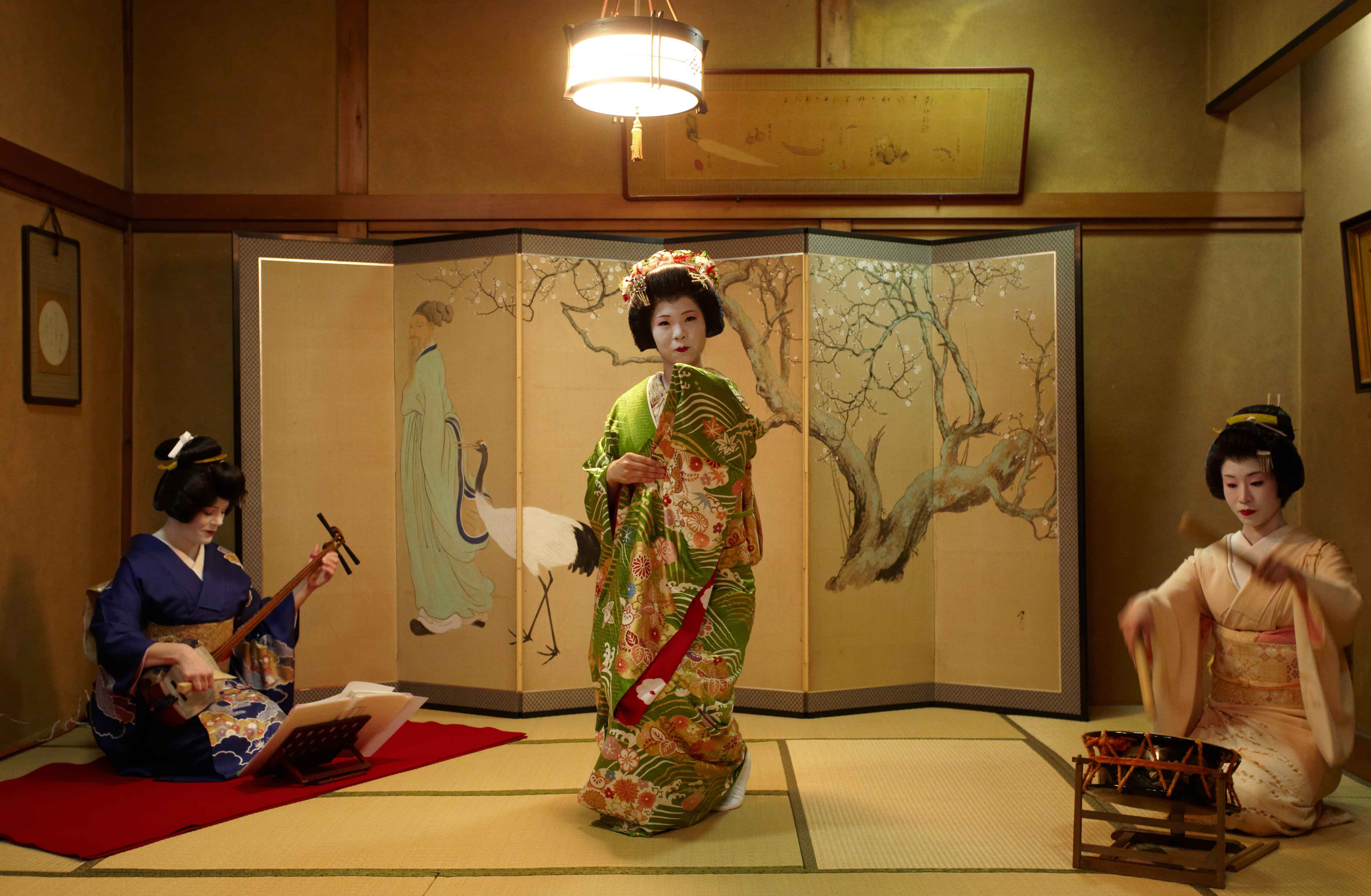 Fotografie bestond natuurlijk nog niet in 
Siebolds tijd!
Vraag 11
Hoe heet het eilandje bij Nagasaki waar Siebold heeft gewoond?

A – Dashima
B – Deshima
C – Doshima
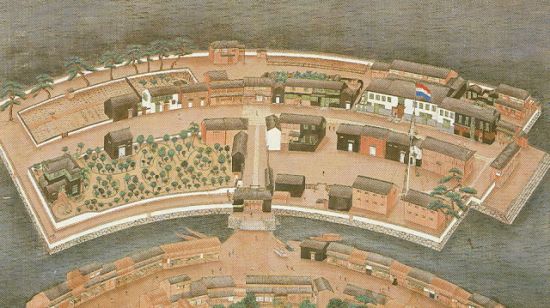 De Nederlanders kwamen een groot deel van het jaar niet van 
dit eiland af. Het was heel bijzonder dat Siebold een kliniek 
mocht openen in de stad!
Vraag 12
Wat voor soort thee is ’matcha’?

A – Pickwick thee
B – Zwarte thee
C – Groene thee
Vraag 13
Waarom heeft Siebold zoveel spullen verzameld?

A – Omdat hij het leuk vond om die spullen te 	hebben
B – Omdat hij ze in Nederland tentoon wilde 	stellen om te laten zien dat hij in Japan 	was geweest
C – Omdat hij een missie had gekregen van de 	Nederlandse regering. Zij wilden zoveel 	mogelijk te weten komen over Japan.
Toen bestond er helaas geen internet om 
snel dingen op te zoeken!
Vraag 14
Wat is de oude naam van Tokyo?

A- Kyoto
B – Nara
C- Edo
Edo is niet altijd de hoofdstad van Japan geweest. 
Ook Kyoto is voor lange tijd de hoofdstad geweest!
Vraag 15
Wat is er bijzonder aan de locatie van Japanmuseum SieboldHuis?

A – Siebold heeft er zelf even gewoond en 	heeft er zijn verzameling voor het eerst 	tentoongesteld
B – Niets; het is gewoon een huis in 	Leiden
C – Siebold liep er altijd langs als hij 
	zijn hondje uitliet
Siebold heeft zelf nog door het huis gelopen!